قواعد حضارية
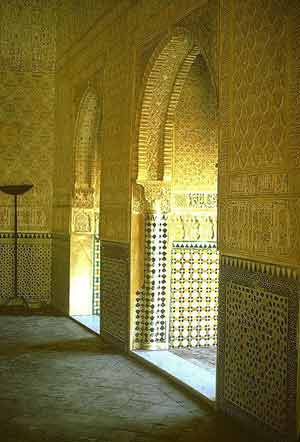 ذ.محمد البنعيادي
الفصل السادس مسار العقيدة والفكر
مفهوم السنة المقصودة
جريان الشيء واطراده في سهولة ويسر، ومنه : سننت الماء إذا أرسلته إرسالاً. 
وسنة االله: حكمته في خليقته
خلاصة معاني هذه الوجوه على أربعة معانٍ
1: مطلق الطريق خيراً كانت أم شراً .2: الطريقة المحمودة .
3: جريان الشيء واطراده ودوامه في سهولة ويسر4: العادة في الأشياء المتماثلة
أول من أكثر من ذكر السنن
الشيخ محمد عبده، فقال: ”فيجب على الأمة في مجموعها أن يكون فيها قوم يبينون لها سنن االله في خلقه، كما فعلوا في غير هذا العلم من العلوم والفنون التي أرشد إليها القرآن“
وذكر  الأستاذ محمد رشيد رضا صاحب المنار تعريفاً ثميناً للسنة فقال: ”فالسنن هي النظام الذي جرى عليه أمر الأمم، وأن ما يقع للناسفي آل زمان وفي آل مكان من الوجود في شئون اجتماعهم وحياتهم مطابق لتلك السنن التي لا تتحول ولا تتبدل“
قال سيد قطب –رحمه االله-”النواميس التي تحكم حياة البشر وفق مشيئة الله الطليقة“
ملاحـظـة:
معظم الدراسات المعاصرة لموضوع السنن الربانية تناولت السنن الإلهية، بمعنى الدين أو الإيمان وأثرهما في المجتمعات، فجاءت غالبية هذه الدراسات تطبيقية أفقية أكثر منها تشخيصية تأصيلية، وبعضها ركز على نوع معين من السنن الإلهية، وبسط البحث في تعريفاته وتطبيقاته، ولم يتطرق إلى بقية السنن الأخرى، والبعض الآخر مر بالمسألة مروراً سريعاً، وبعضها جاء على شكل مقالات يعالج فيها أسباب تخلف المسلمين
الذي نصبو إليه في هذه المحاضرة:
أن نقارب نظرية متكاملة في علم السنن:
 تجلي مفهومه وتوضح حقائقه
 وتبين أهميته وتحدد خصائصه وأنواعه وتقسيماته ومجالاته وميادينه، 
 وتوضح الضوابط والأسس التي من خلالها تستنبط السنن من القرآن الكريم، 
 وترسم المنهجية المنضبطة لدراسة هذه السنن والتعامل معها بفاعلية وواقعية، لاستخدامها في مختلف التطبيقات العلمية والعملية
خلاصة
السنن الربانية العامة هي:(آيات الله تعالى  وقوانينه في كونه وخلقه وعاداته)
آيات الله في كونه
أي قوانينه ونظمه ومعادلاته التي يسير وفقها الكون، وهي قوانين ومعادلات مطردة قابلة للكشف، يمكن فهمها وفكها والتعامل معها، وليست مقفلة أو على درجة من التعقيد والانغلاق والغموض التي يعجز الإنسان عن اكتشافها واستخدامها للإعمار والإبداع والقيام بأعباء الاستخلاف المطلوب
آيات الله في خلقه
أي القوانين المتعلقة بمخلوقاته كالإنسان والحيوان والحشرات والطيور والنباتات ... فلكل نوع من هذه المخلوقات سننه وقوانينه الخاصة به، والتي بمعرفتها وحسن التعامل معها، تتم ترقيتها والاستفادة منها وتحسينها والتغلب على مشكلاتها
آيات الله في التاريخ
أي فعل الله –تعالى- في الأمم والحضارات، وطريقتهفي نصرته لأوليائه وحربه لأعدائه، ونواميسه التي تحكمالظواهر التاريخية، وسننه التي تضبط مسيرة الأمم والحضاراتعبر التاريخ، وتحدد صلاحها وفسادها، وأثر قربها من اللهونتائج البعد عنه. فهذا العنصر من عناصر التعريف يتعلق بمسار التاريخ البشري الجماعي أي الأممي وليس الفردي 
 إن التاريخ هو المرآة التي تعكس حركة الإنسان فيالزمن، وتذبذبه بين الهداية والضلالة، وإن معرفة السنن التيتحكم هذه الحركة، تثري الخبرة وتعين على التخطيط والتنبؤبالمستقبل، وتكسب الباحثين المنهجية والرؤية الصحيحة
آيات الله في المنهج التشريعي
أي سنن الهدى ونظم التشريع التي تبصر الناس بالسلوك الصحيح والاستقامة في المعاش والمعاد، وتحقق لهم السعادة والخير في الدارين، والذين يتحملون مسؤوليتها الشرعية بين الثواب والعقاب
أسس ودعائم فكرية 
يقوم عليها فهم السنن الربانية
أ- الإيمان بالغيب .ب اعتماد المصادر الشرعية والتثبت من صحةالأخبار
 ج- ربط السنن بمفهوم العناية والتسخير، والقيمالأخلاقية .د- ربط الأسباب بالمسببات الصحية .ه- اختيار الإنسان ومسؤوليته وفاعليته تجاه السنن .و- توافق الحقائق الكونية مع غيرها من الحقائقالقرآنية .ز- تكريم الإنسان وتشريفه ونشأته مسلماً مفطوراً  على الدين .ح- النظرة الإسلامية الشاملة للإنسان والكون والحياة
سنن 
التأسيس والبناء
إن أول ما يؤسس ويبنى في هذا المضمار هو الجانب التصوري لدى الإنسان المسلم ومن ذلك:
أ- سنة الابتلاء والامتحان، 
إظهارا لصدق إيمان الإنسان 
وإخلاص عمله
(ألم أحسب الناس أن يتركوا أن يقولوا آمنا وهم لا يفتنون، ولقد فتنا الذين من قبلهم فليعلمن الله الذين صدقوا وليعلمن الكاذبين) 
- العنكبوت، 1-2.
ب - سنن التدافع الحضاري، 
ويمكن تسميتها (سنن تنازع البقاء)
وهي سنة اجتماعية تحكم سائر المجتمعات البشرية وتصطبغ بها كل مظاهر الحياة، الفردية والجماعية الإنسانية والحيوانية وغياب هذا المعنى وأثره الفاعل في النفس البشرية يحدث فيها الاعتقاد بالجبر والإرجاء وتعطيل الطاقات
جــ- سنن التغيير والتحويل، 
(إن الله لا يغير ما بقوم حتى يغيروا ما بأنفسهم)
 الرعد 12
وهذه السنة هي أول خطوة توجه بها التفسير في العصر الحديث نحو المجتمع، وكانت هي المحور الذي تدور حوله السنن الاجتماعية الأخرى فيه بالتنصيص على مبدأين كبيرين:
الأول: العمل على التغير والتحول في عالم الأشياء والأفكار بتعبير "مالك بن نبي".
الثاني: أن هذا التحول والتغير يبدأ مما بالنفس.